Hipotiroidi
Hipotiroidi
Hipotiriodi
Basit Guatr
Hiperparatiroidizm
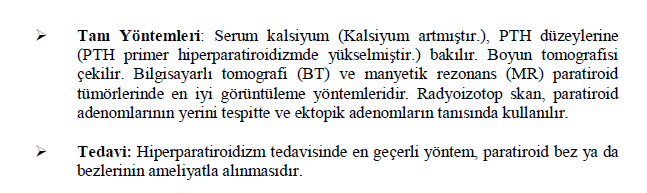 Hipoparatiroidizm
Hipoparatiroidizm
Pankreas Hastalıkları
Diabetus Mellitus (DM)
Diabetus Mellitus (DM)
Tip 1 Diabetus Mellitus
Tip 2 Diabetus Mellitus
Gestasyonel Diabetus Mellitus
Hipoglisemi
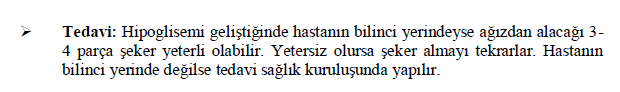 Ketoasidoz
Sürrenal Bez Hastalıkları
Feokromasitoma
Addison Hastalığı
Cushing Sendromu